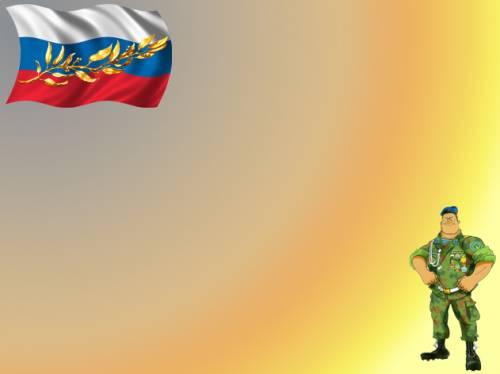 Муниципальное бюджетное дошкольное  образовательное учреждение «Детский сад №53»
Презентация на тему:
«Защитники Отечества»
Подготовила воспитатель
   Трушина Н.В.
     д/с №53 г.Арзамас
        2015 г.
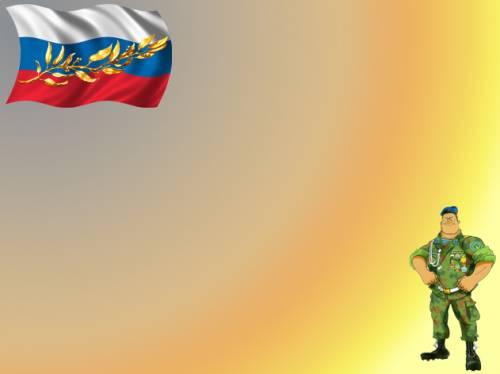 Цель: Формирование семейной, гражданской принадлежности, чувства принадлежности к мировому сообществу.
Задачи: 
Расширять представления о празднике, его значении, вводить в словарь существительные, обозначающие профессии нашей армии;
Знакомить детей с военными профессиями(солдат, танкист, летчик, моряк, пограничник); с военной техникой(танк, самолет, военный крейсер); с флагом России;
Воспитывать любовь к Родине.
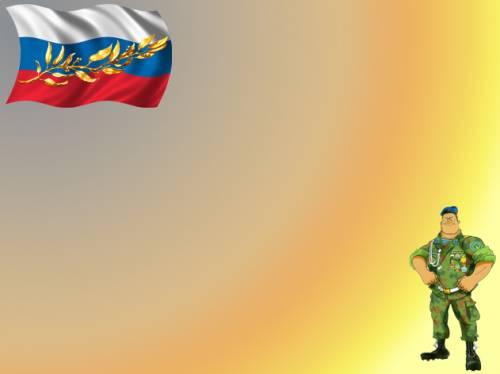 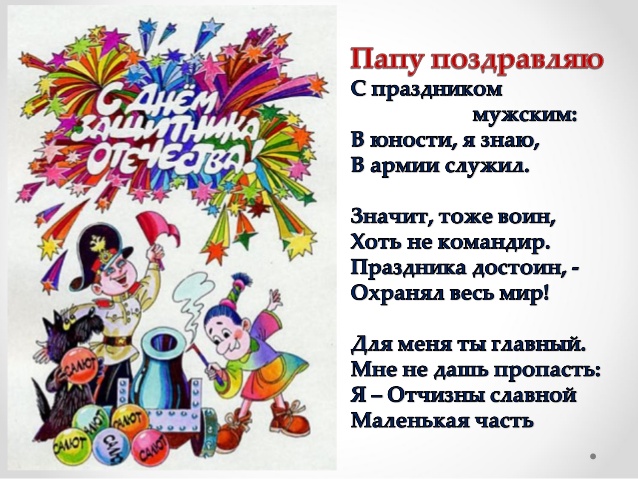 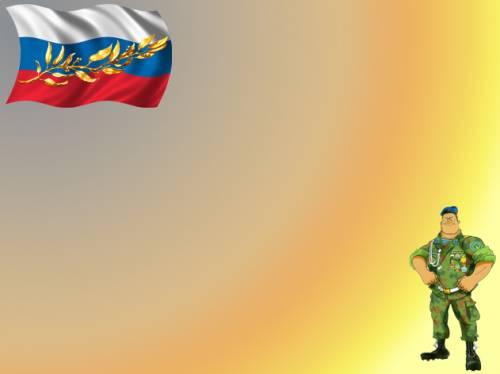 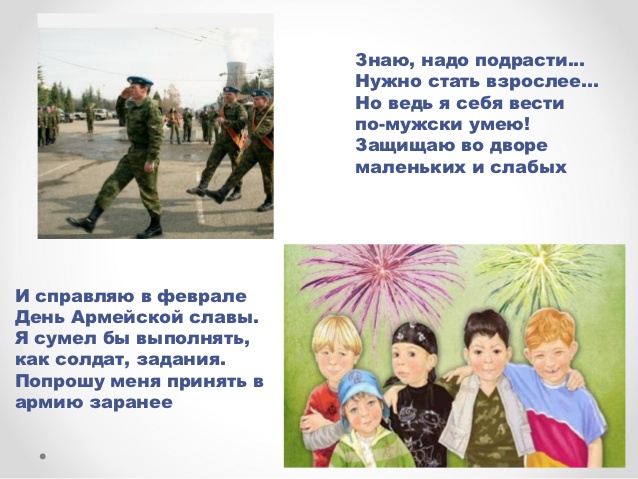 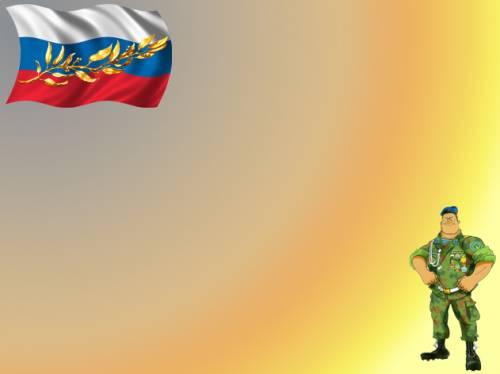 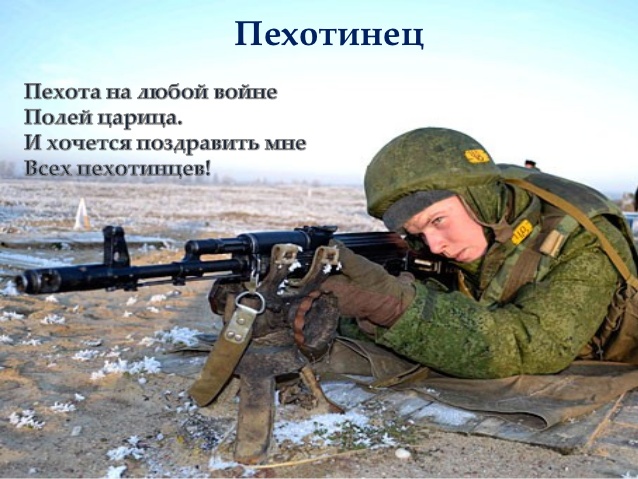 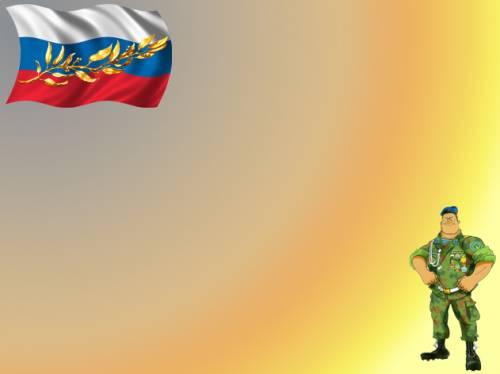 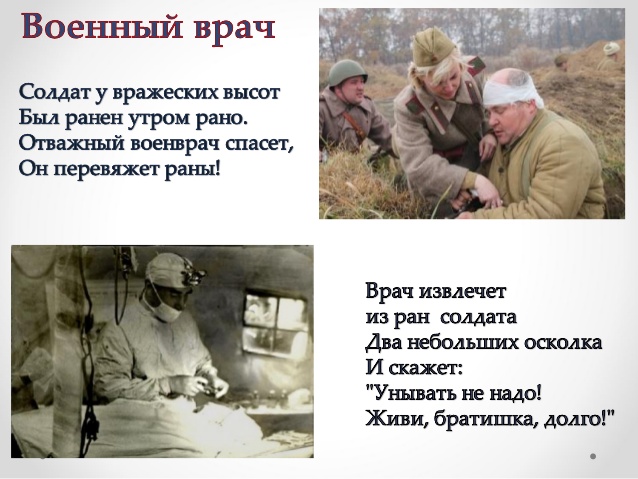 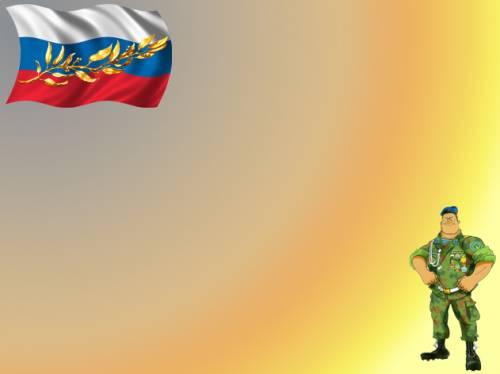 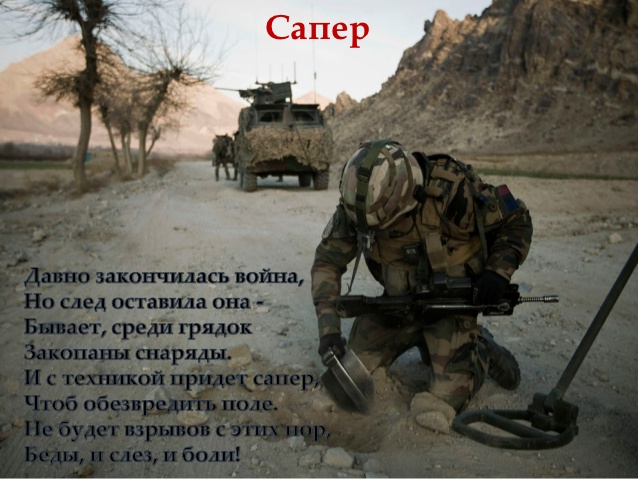 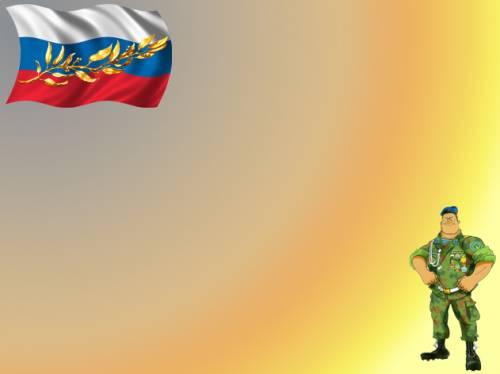 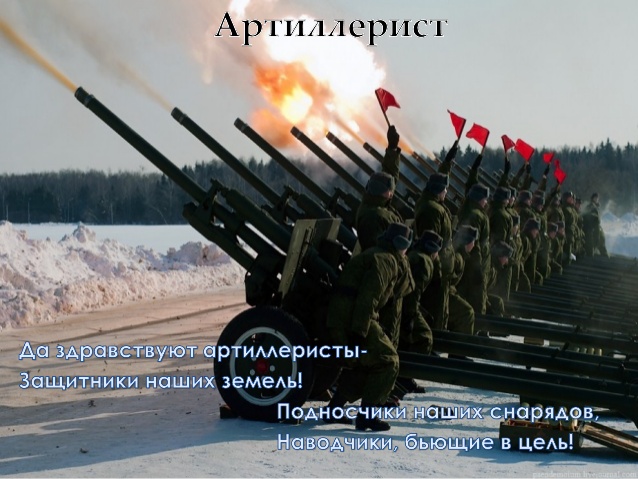 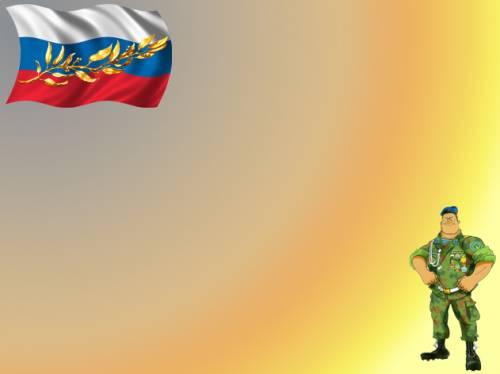 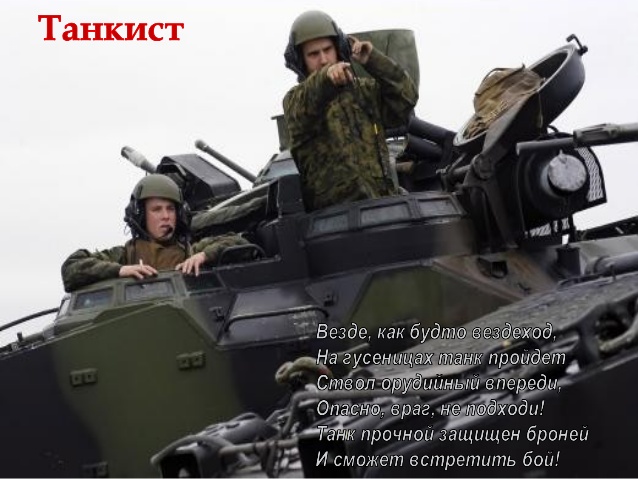 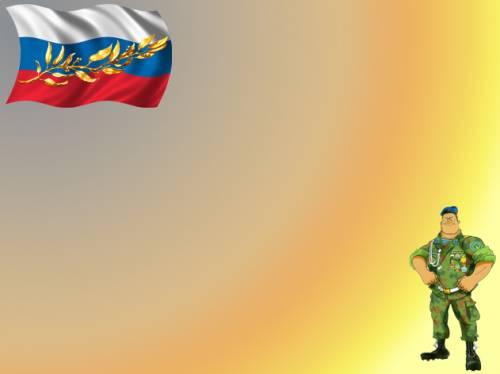 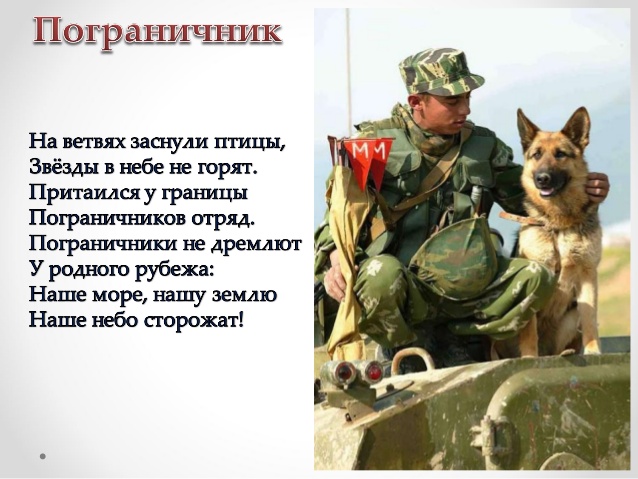 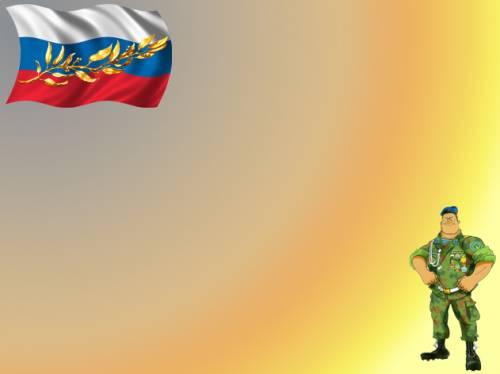 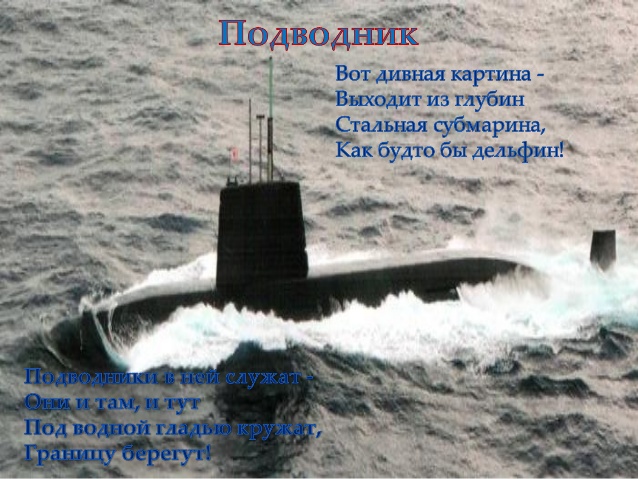 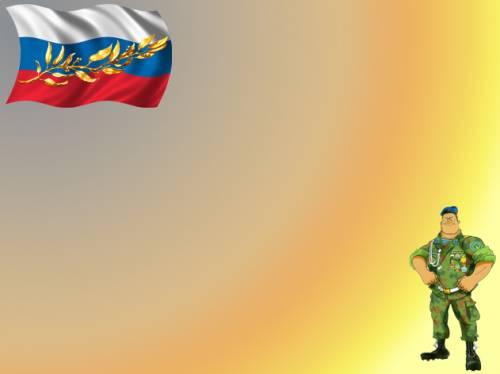 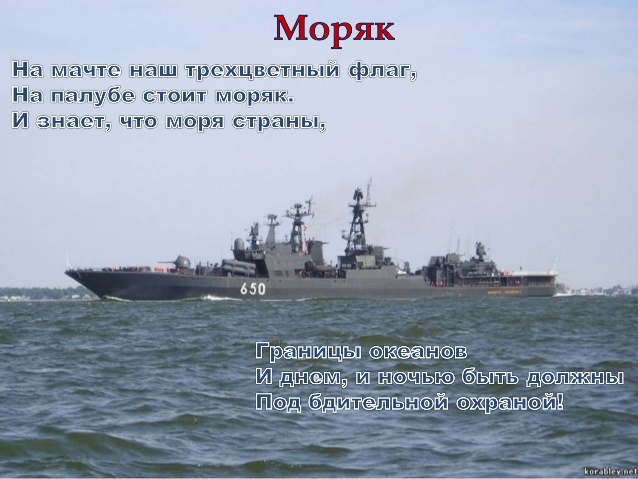 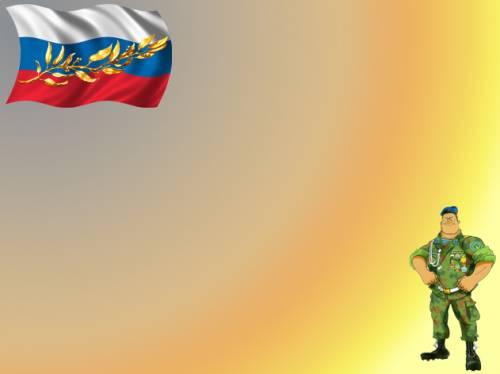 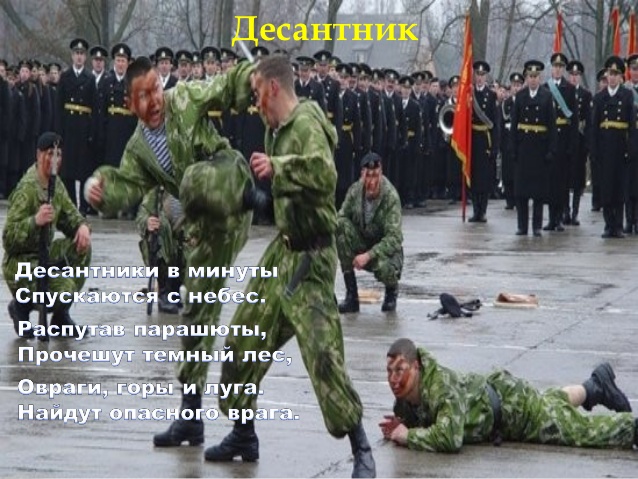 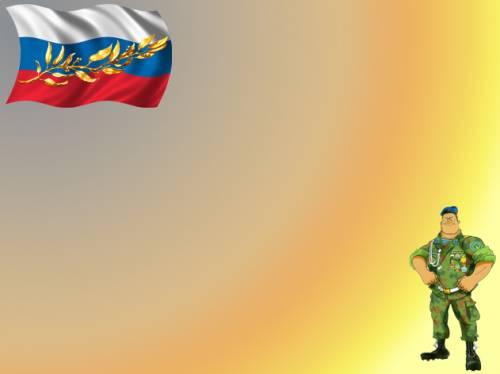 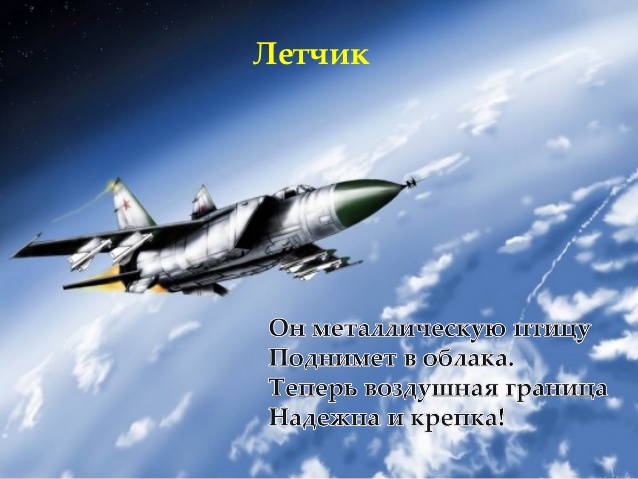 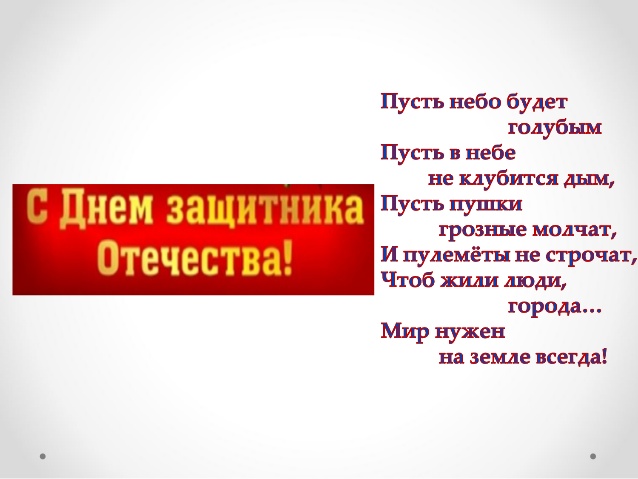 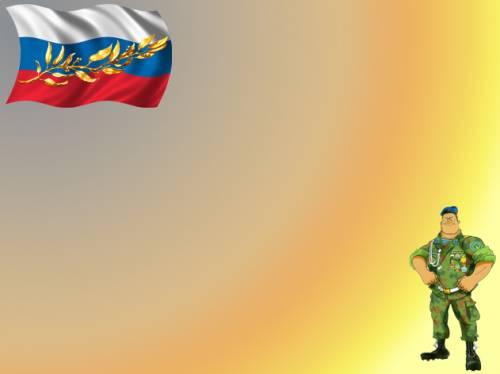 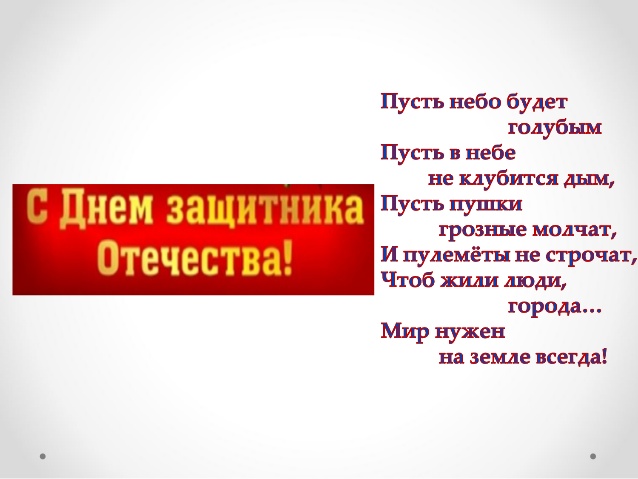 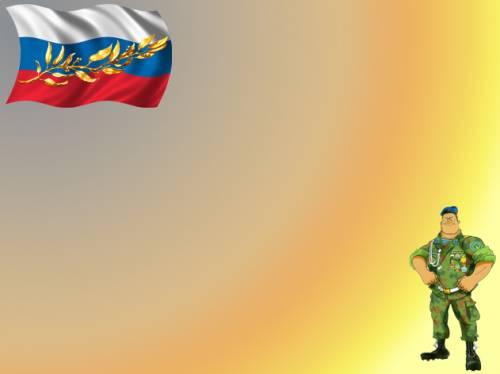 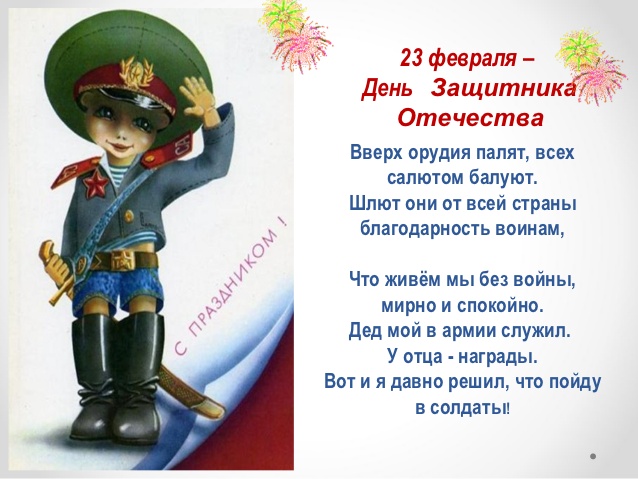